Method Development for Flonicamid on Prickly Pear
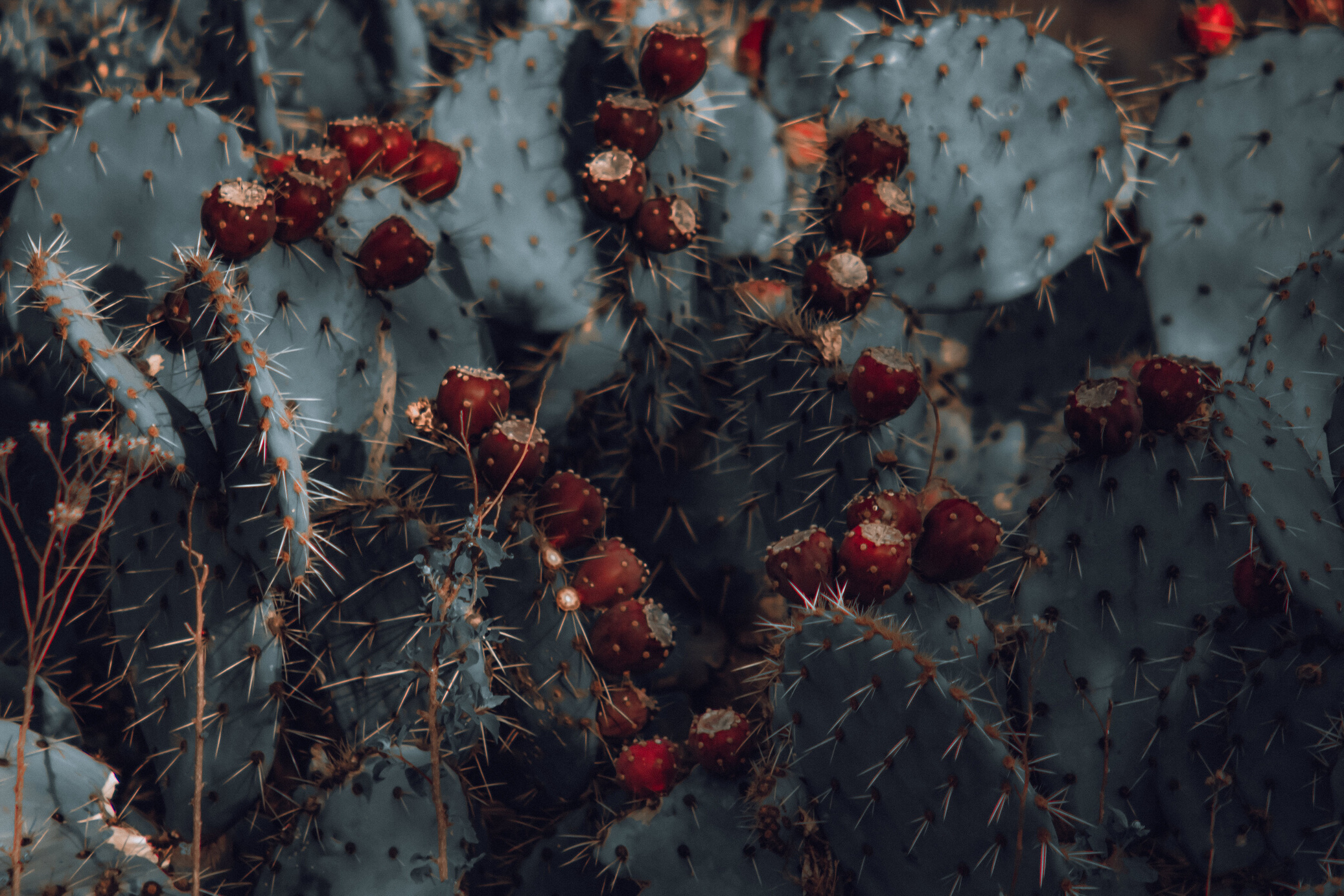 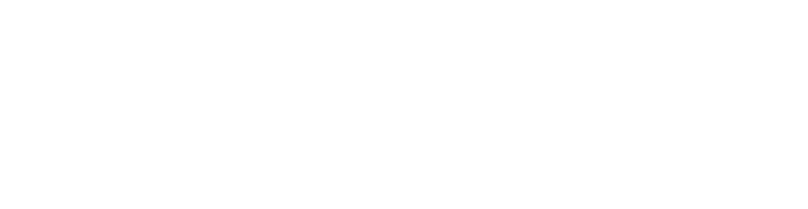 IR-4 NORTH CENTRAL REGION LABORATORY
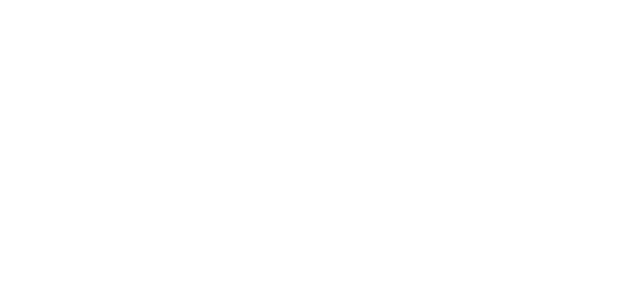 Lester Geissel, Sima Kumar
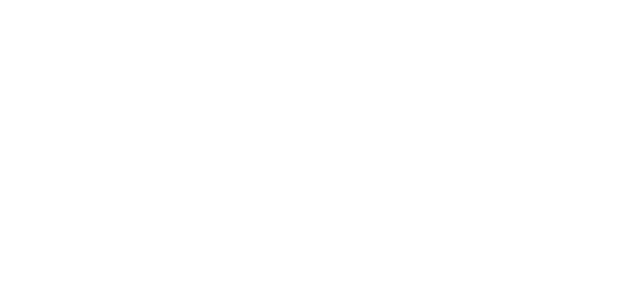 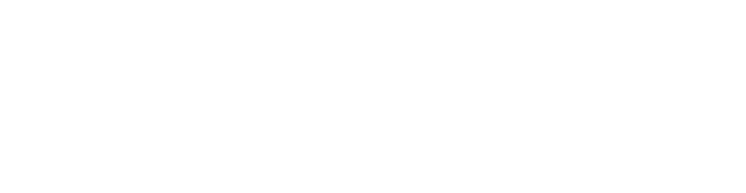 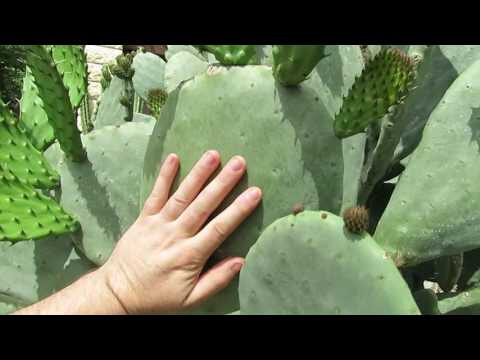 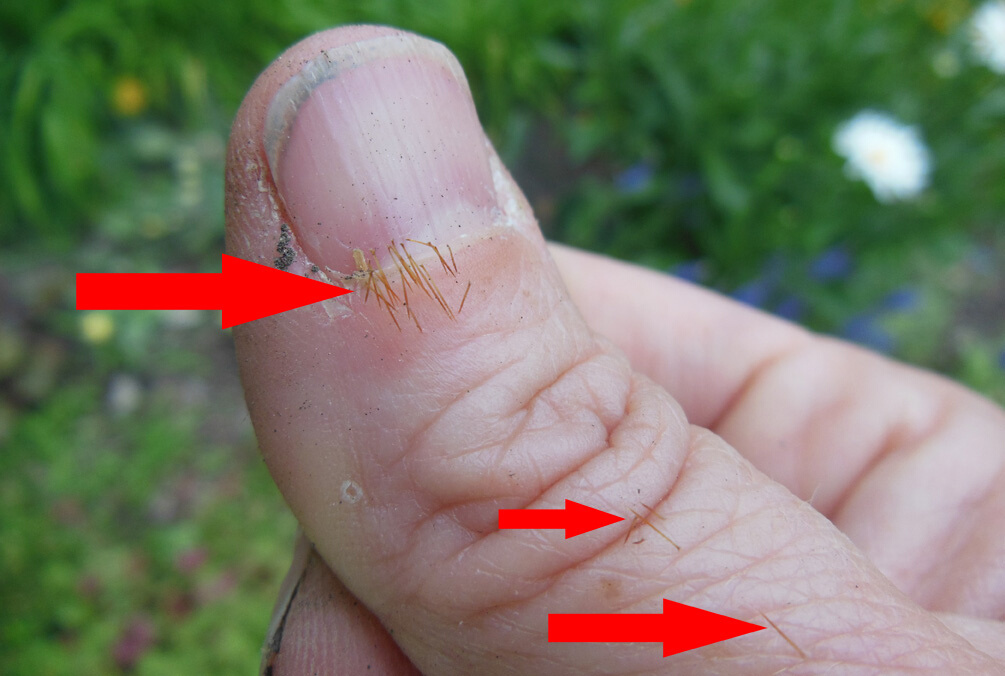 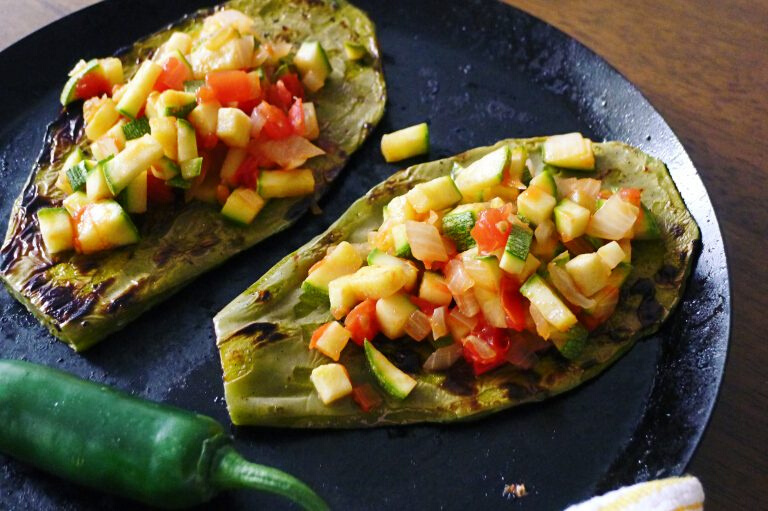 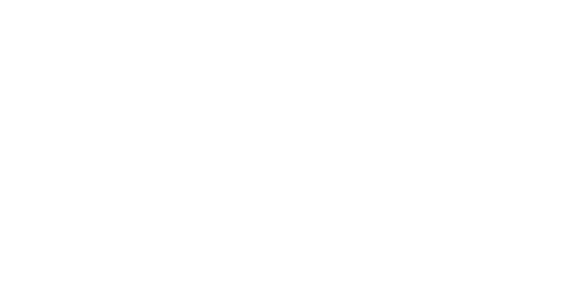 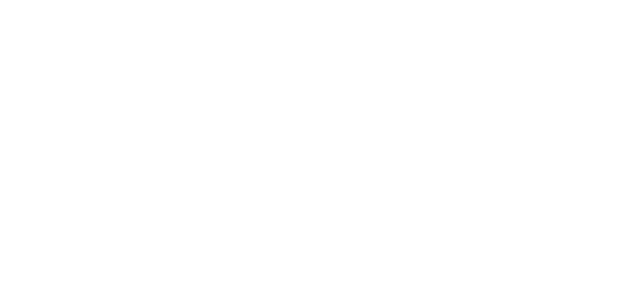 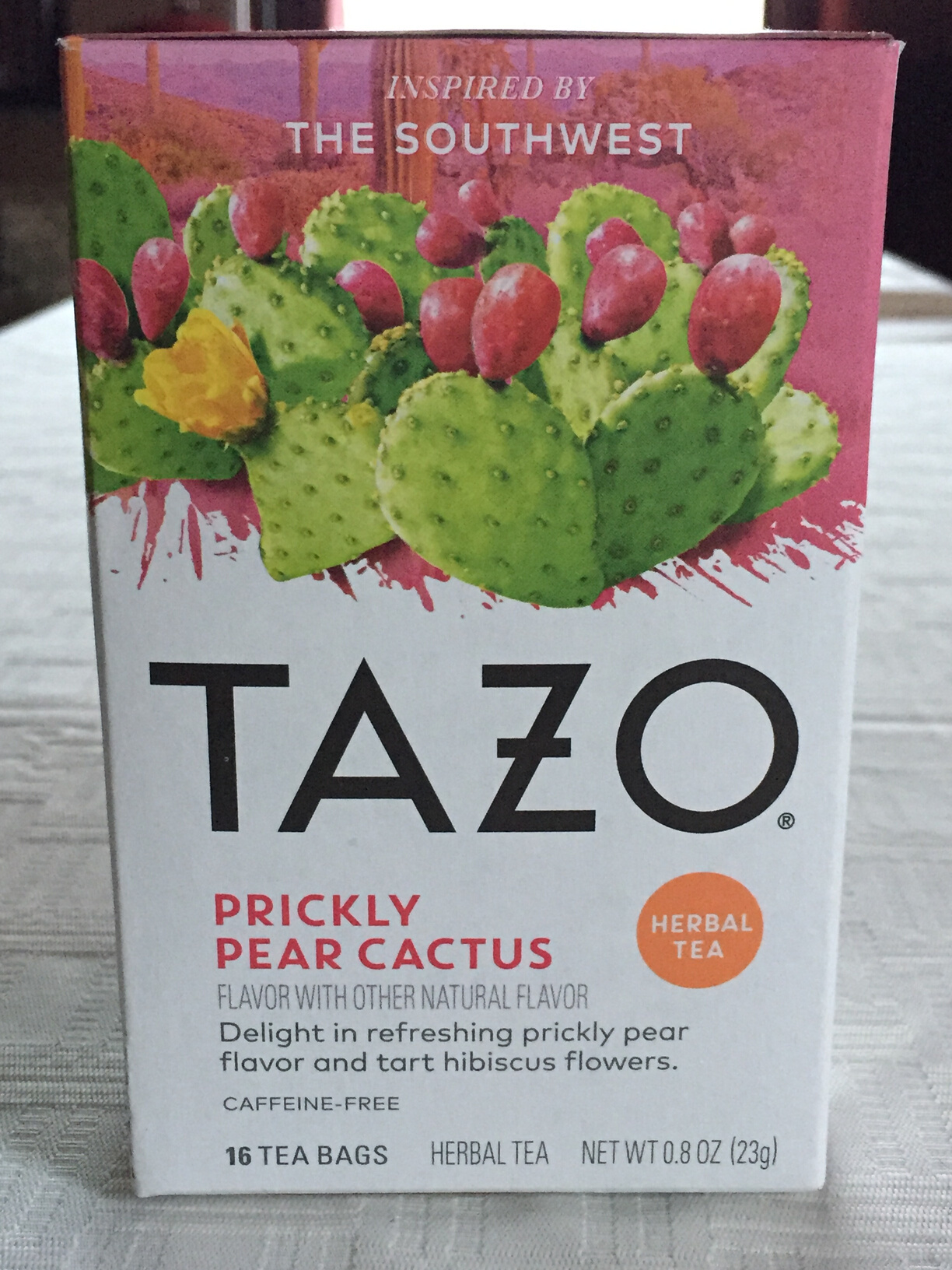 Ingredients:
Hibiscus Flower 
	(reduce blood pressure)
Chamomile Flower 
	(reduce anxiety)
Orange Peel
Natural Flavor
Sunflower Lecithin
Soy Lecithin
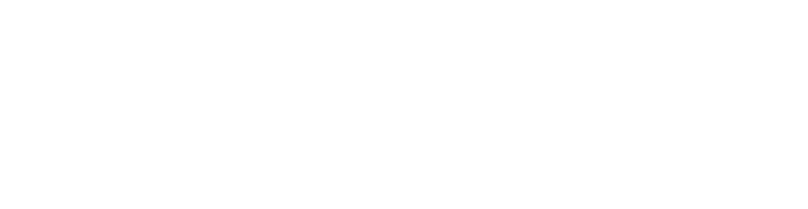 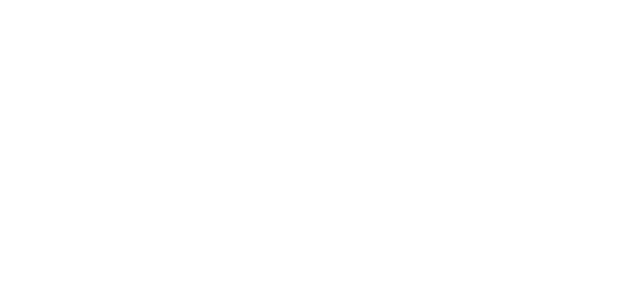 THE PROBLEM
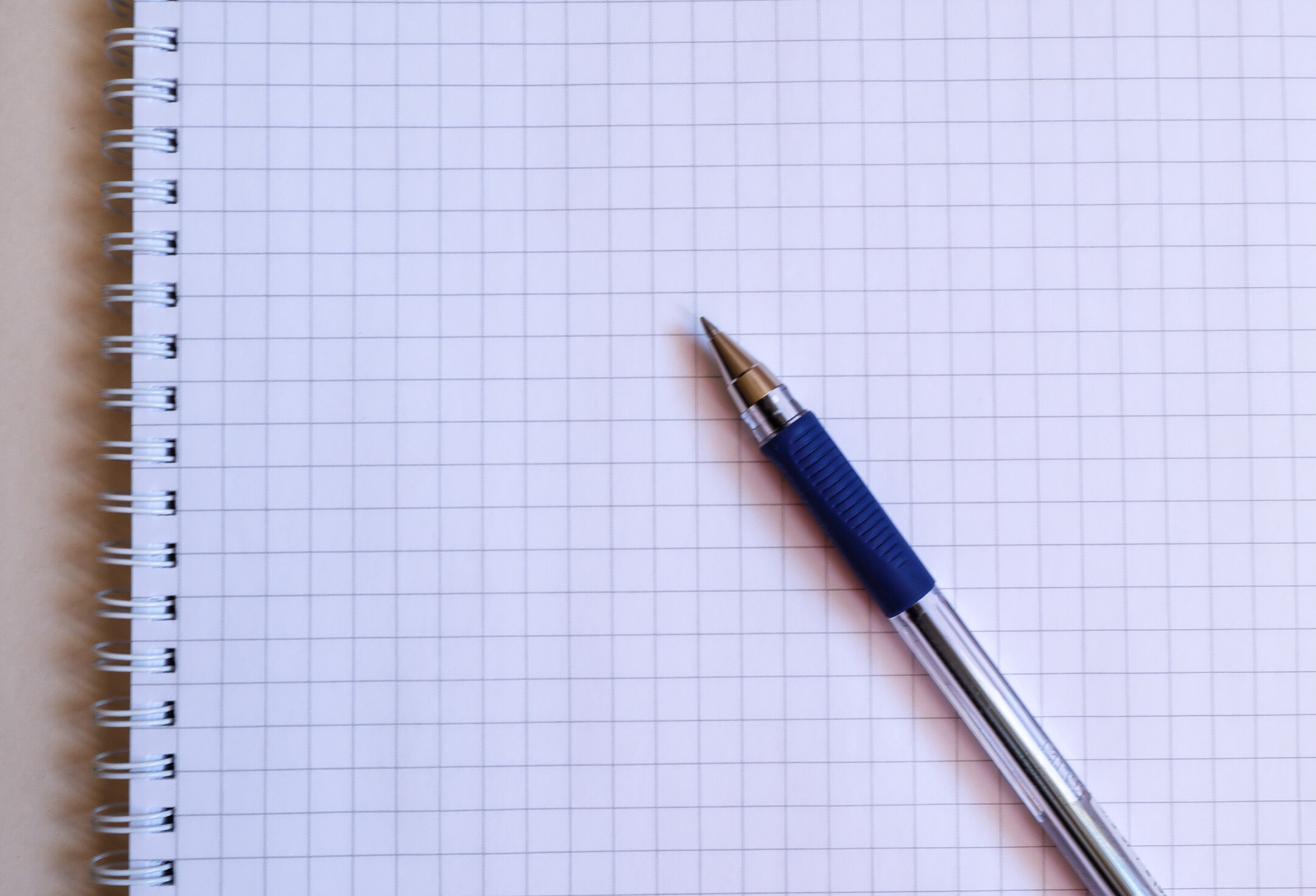 SOLUTIONS ATTEMPTED
RESULTS OF ATTEMPTS
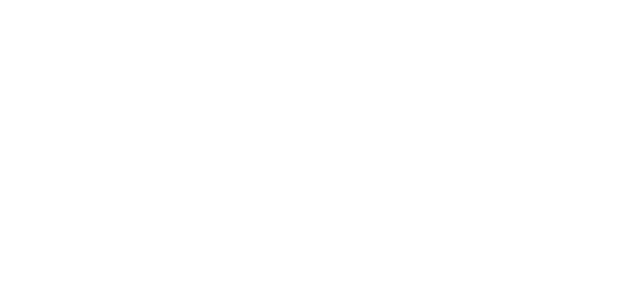 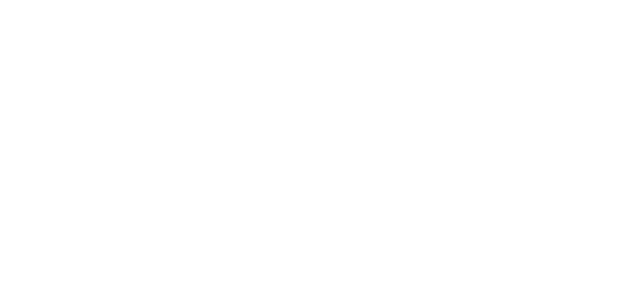 FLONICAMID AND THREE METABOLITES
TFNA
TFNG
TFNA-AM
FOLLOWED REFERENCE METHOD
Method Development
- Two cleanup steps: C18 SPE column, and ethyl acetate partition
- First control showed significant interference or contamination for: TFNA and TFNA-AM
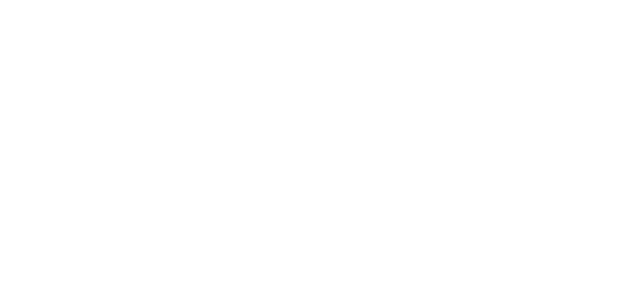 PSA (3-AMINOPROPYL FUNCTIONALIZED SILICA GEL) CLEAN UP AT 
0.2G AND 0.4G
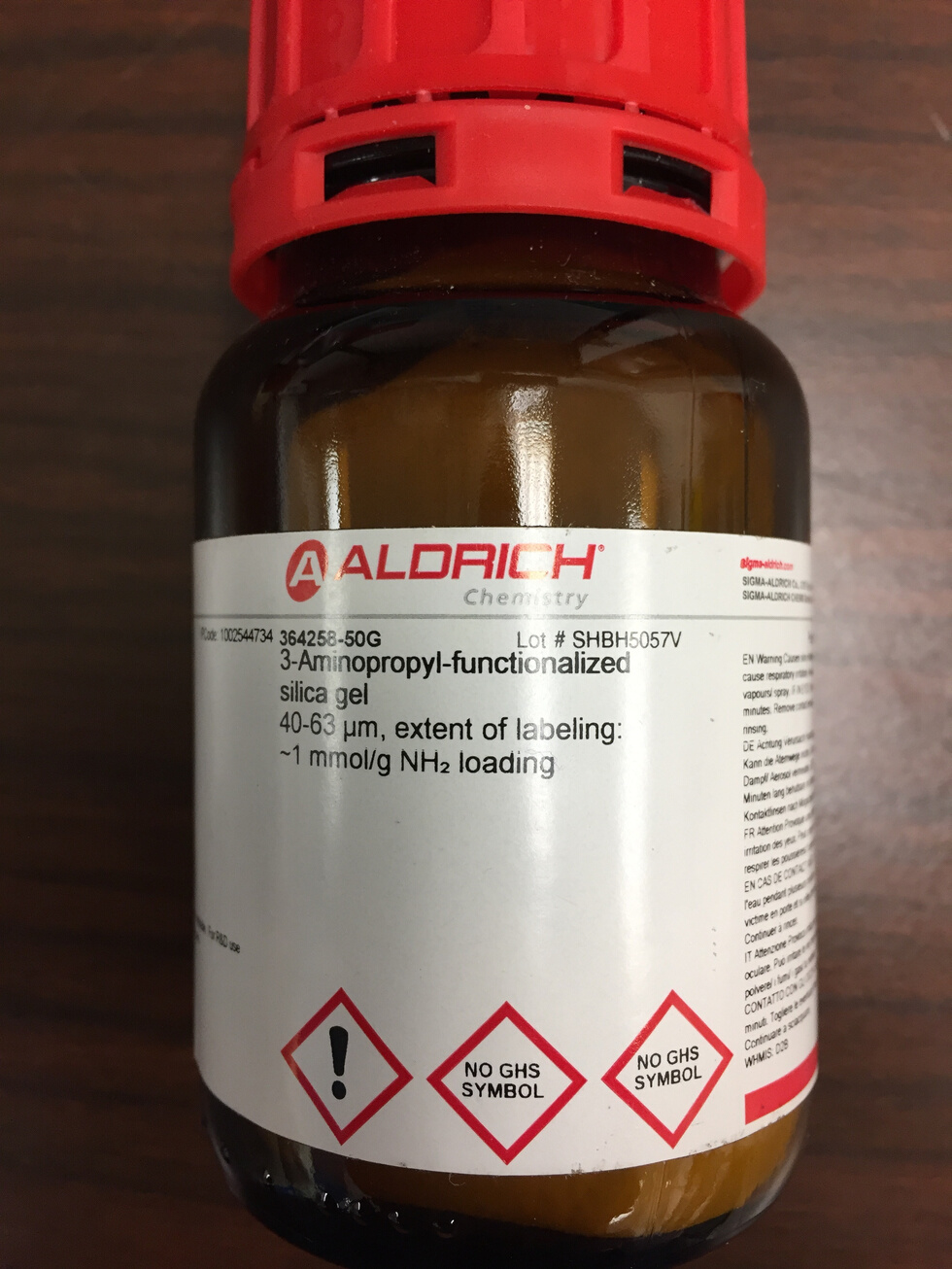 No improvement
SOLVENT BLANK THROUGH REFERENCE METHOD
Came up clean
TRIAL CONTROL WITH GLASSWARE FROM SOLVENT BLANK TEST
Steps
Peaks still present
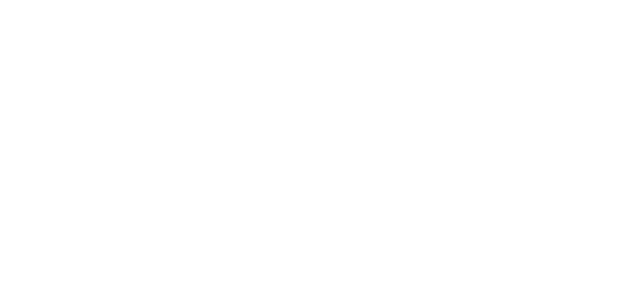 TRIED CONTROL FROM INITIAL TRIAL AND ONE FROM EACH REMAINING TRIAL
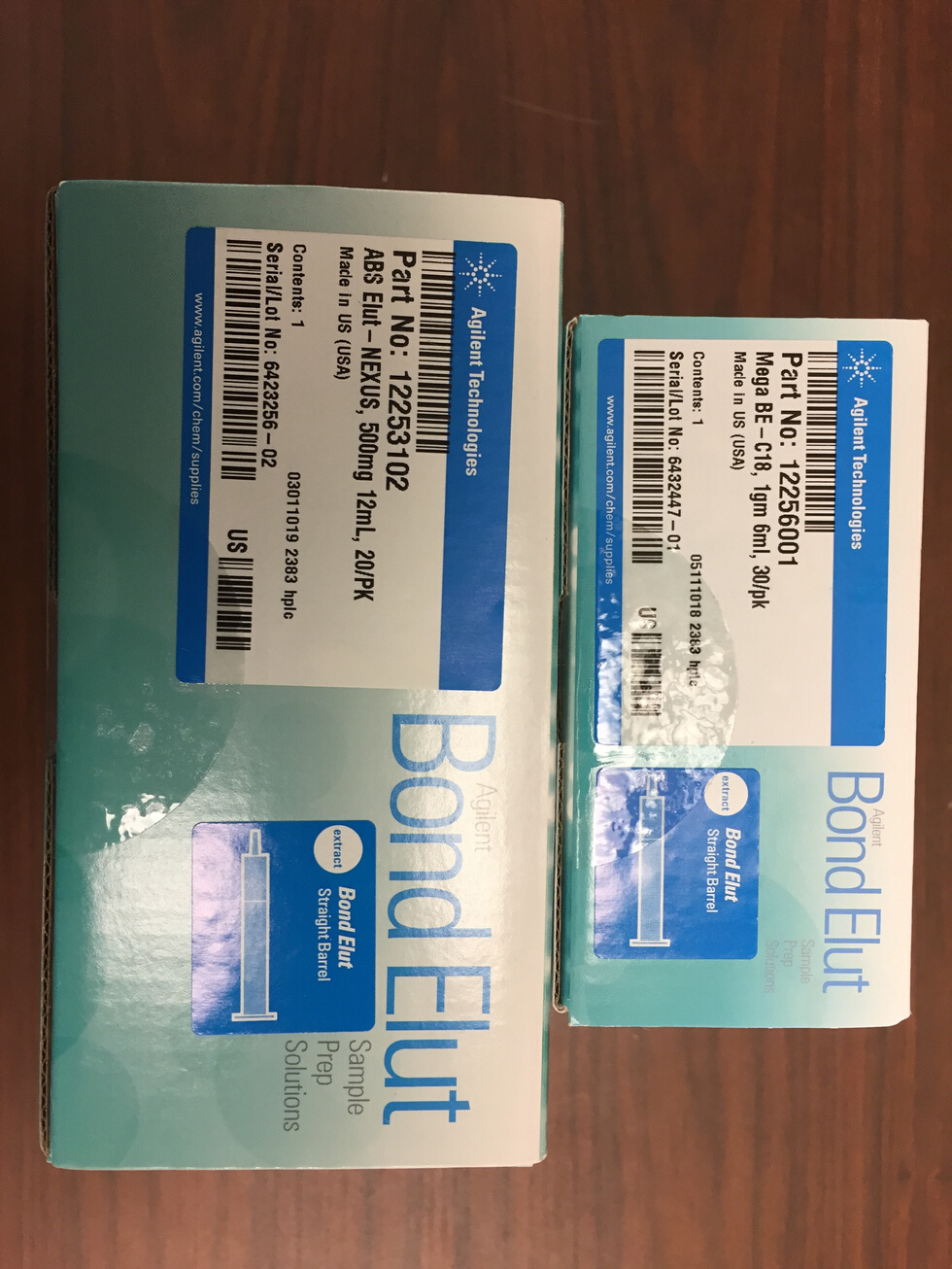 All peaks still present
CONTACTED CA LAB - THEY SENT THEIR FLONICAMID ON HOPS
Had the C18 and ethyl acetate clean up, plus additional Nexus SPE clean up column
Peaks still present
Steps
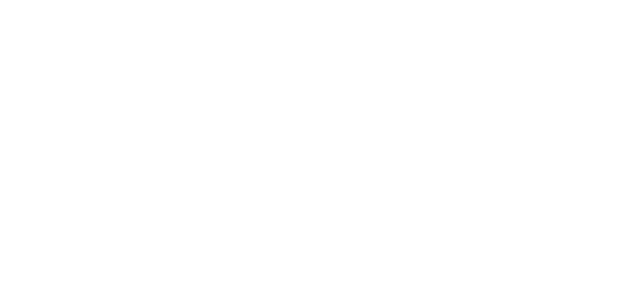 HORROCK'S FARM MARKET
They sold prickly pear pads - some were purchased for test run
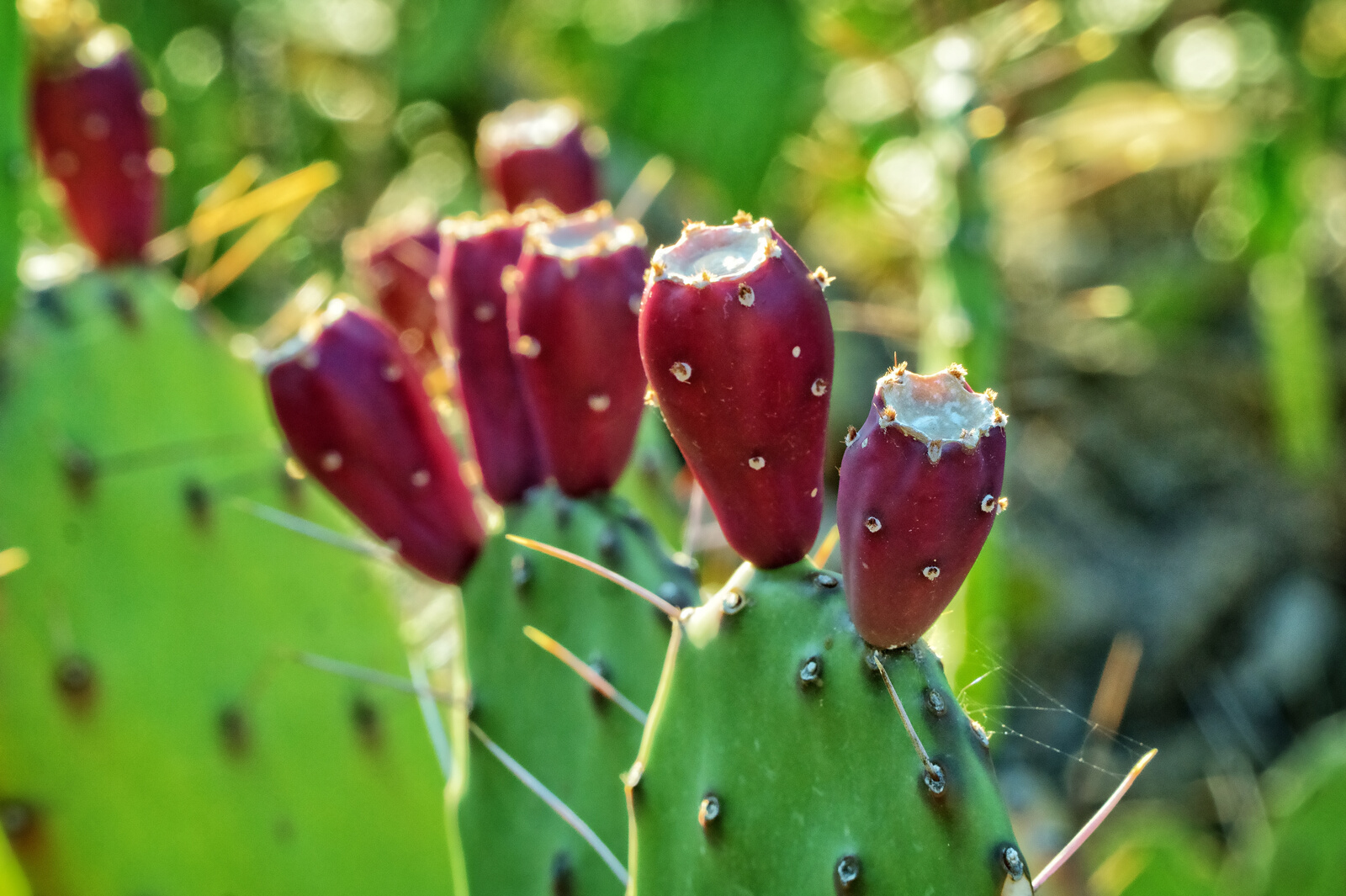 RAN HORROCK'S PRICKLY PEAR PADS
Results were good - no peaks
Steps
Recovery Issues
- Spiked blank solutions at various points
	- Loss occurring during evaporation steps
	- N-EVAP was taking a long time for evaporation of:
		- Acetonitrile:water after C18 column
		- Ethyl acetate from the partition
Recovery Issues
Tried:
	- increasing bore size of N-EVAP needles
	- increasing water bath from 45C to 50C
Result:
	- This combo slightly improved recoveries

Increased recovery with 1ml of water added before evap of ethyl acetate
Also collected fourth ethyl acetate partition and found small amount of analytes (added fourth partition to working outline)
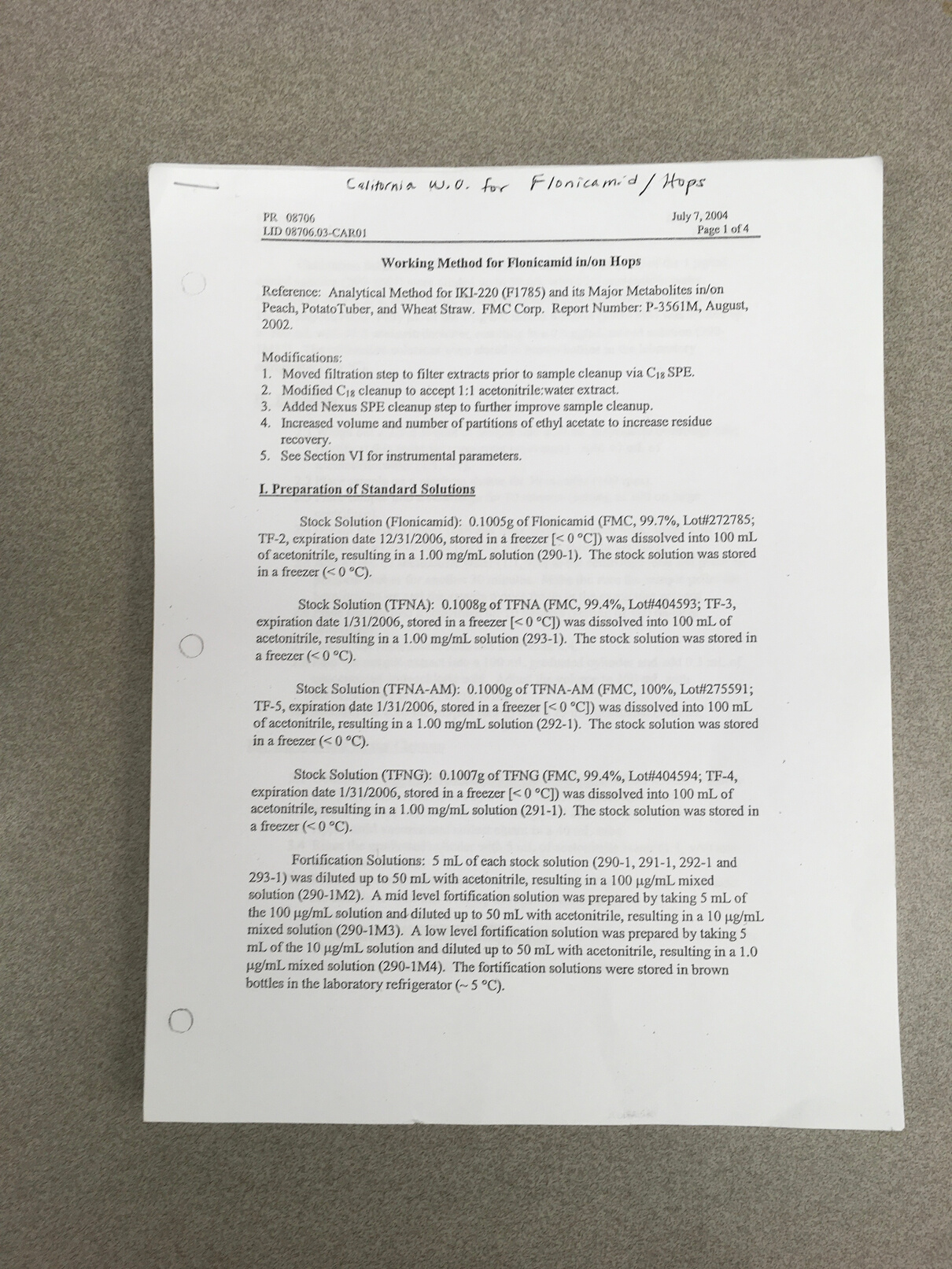 CA Working Outline mentioned Turbovap
Using the Turbovap, we tried:
	- addition of 0.5ml of water to the ethyl acetate
	- water bath temp set at 50C

Result:
	- Evaporation rate increased
	- Recovery in acceptable range
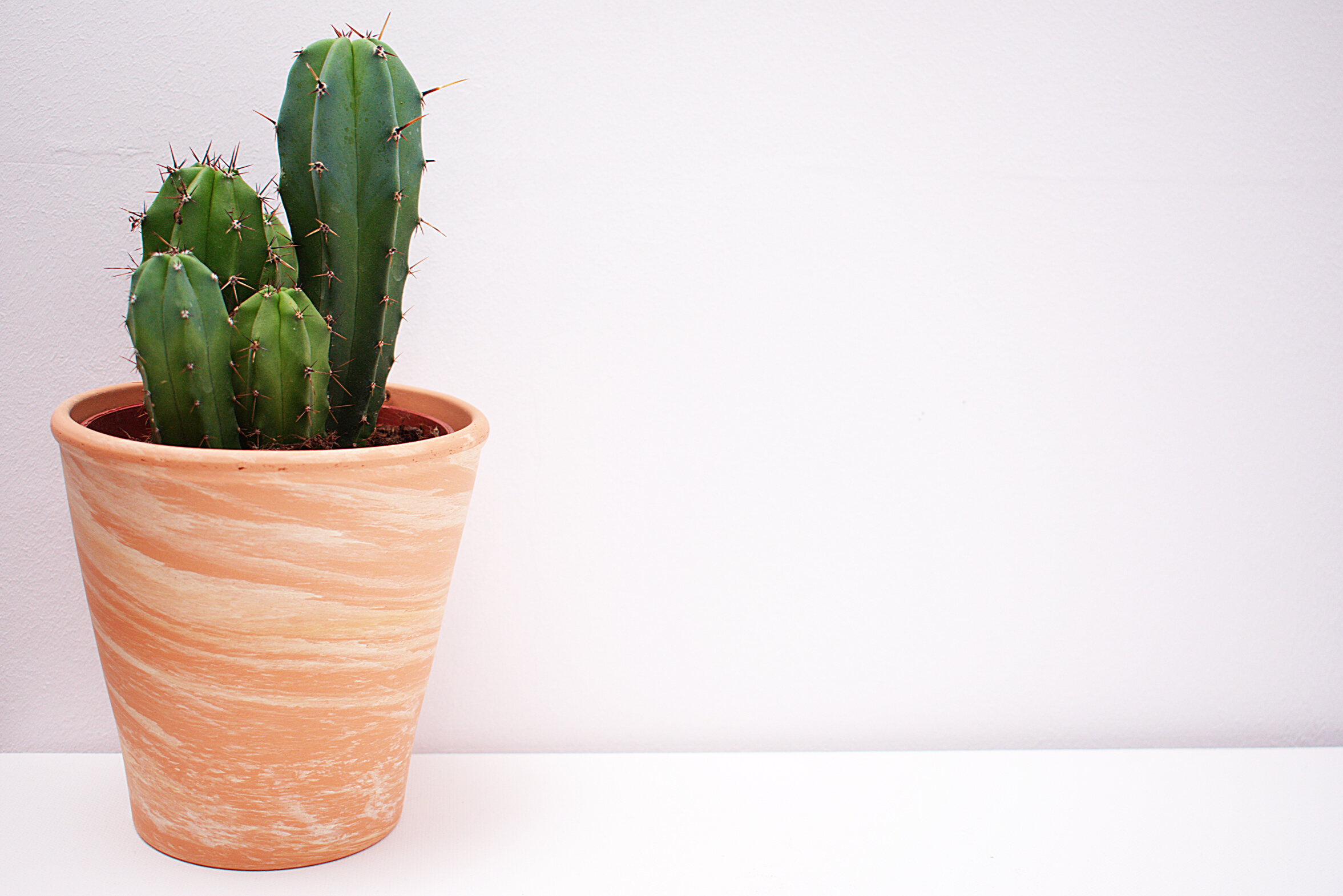 Prickly
Beyond
Com-pear
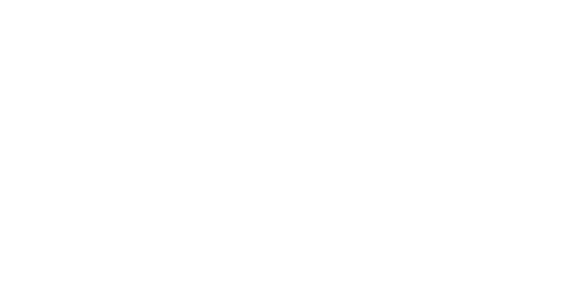 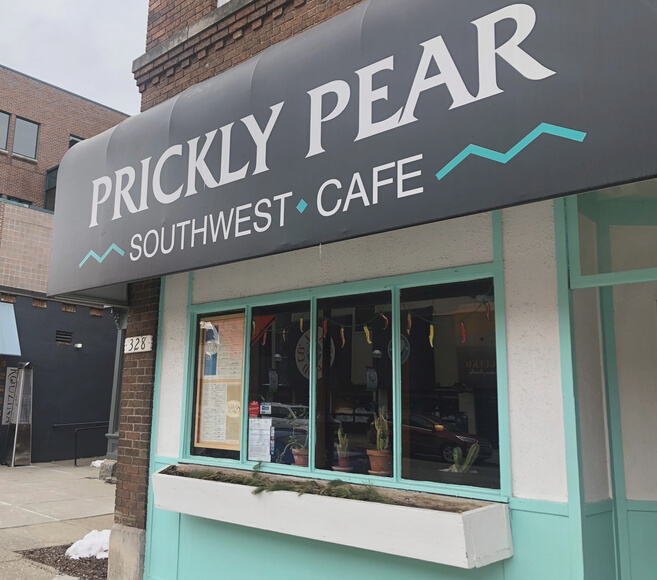 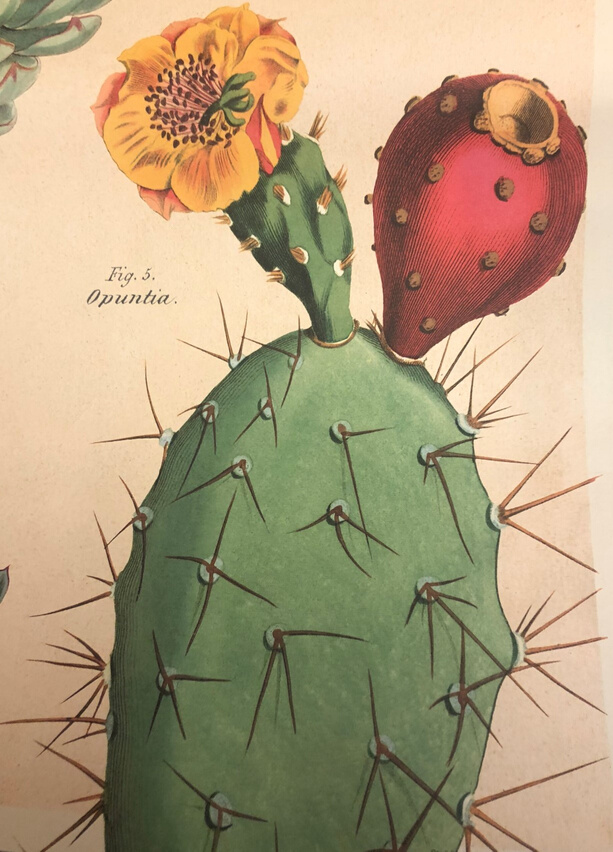 SIMA KUMAR
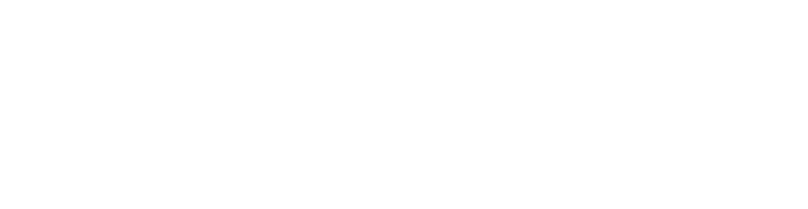 LC/MS/MS Analyst
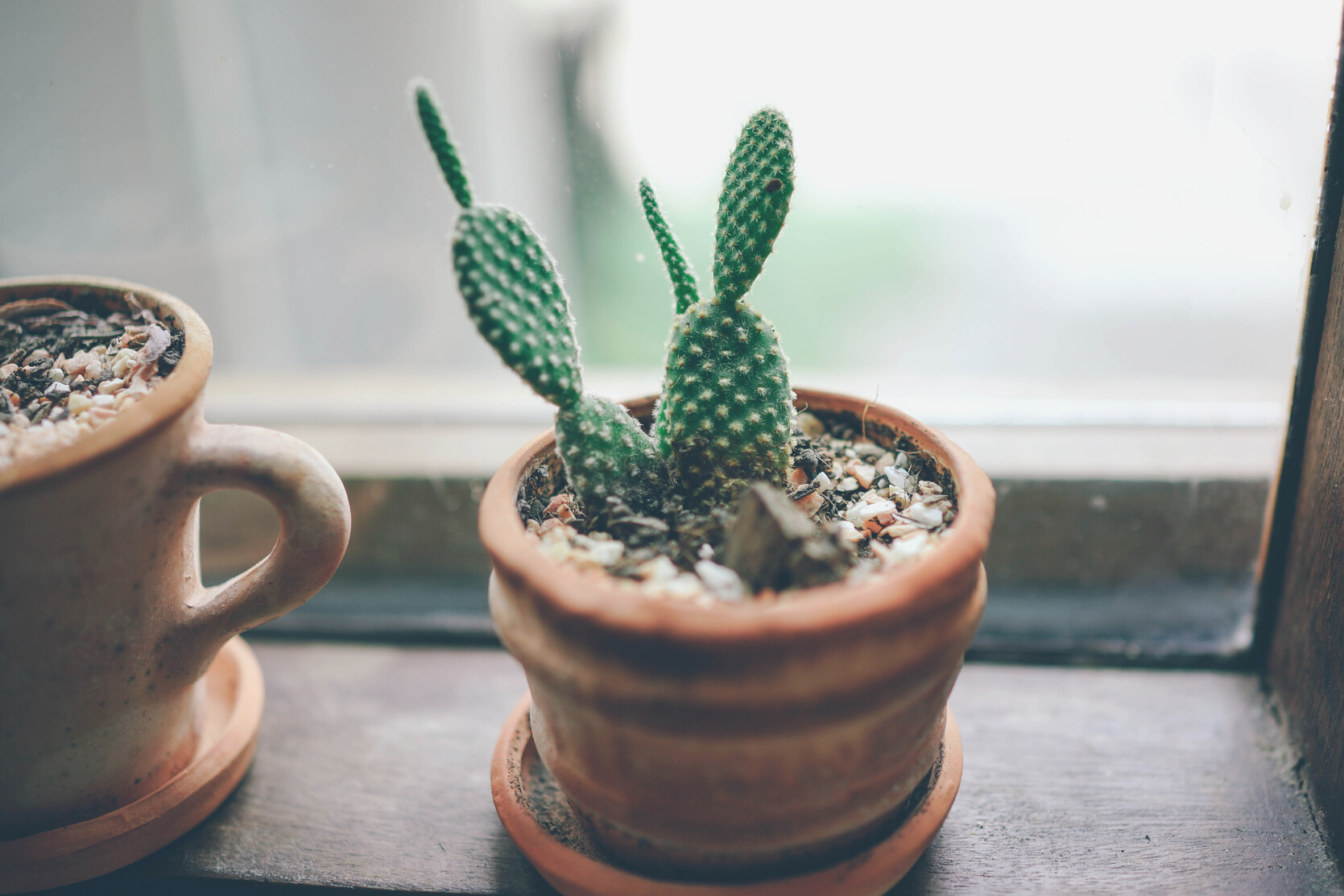 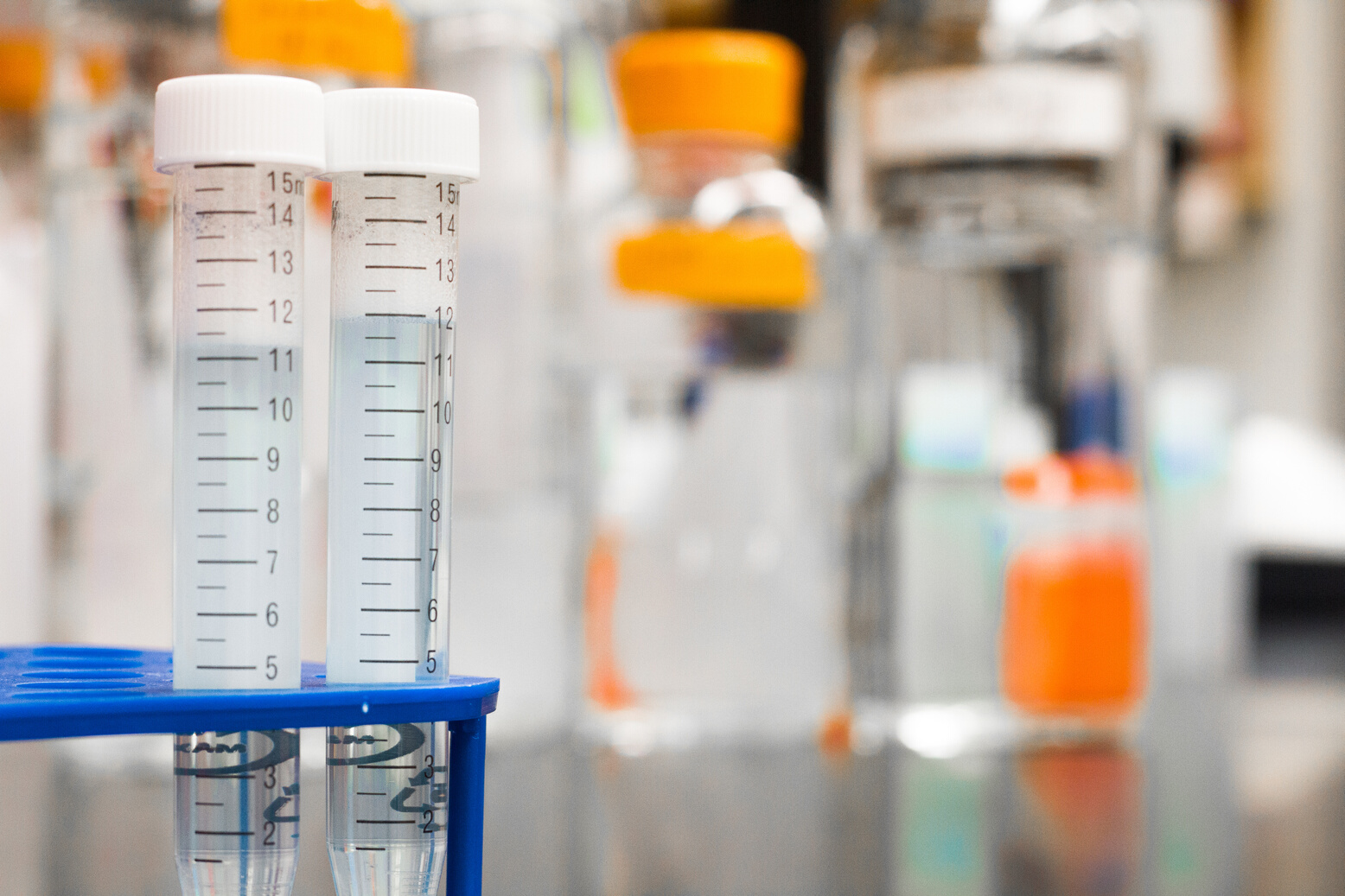 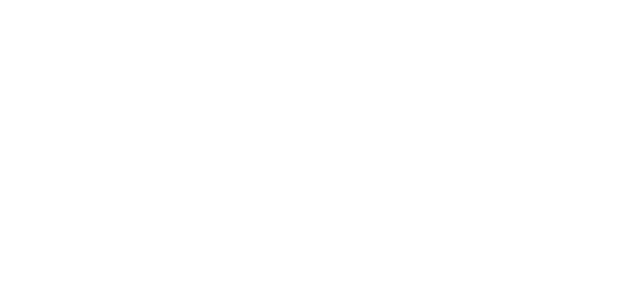